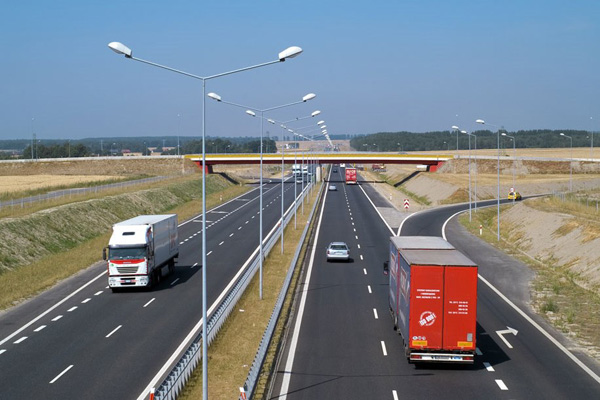 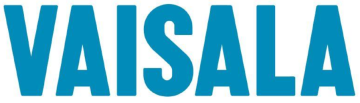 Влияние метеорологического обеспечения  на безопасность и содержание автодорог
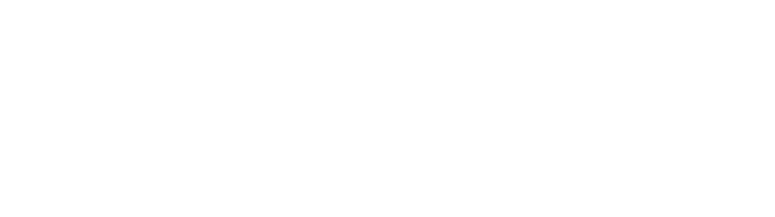 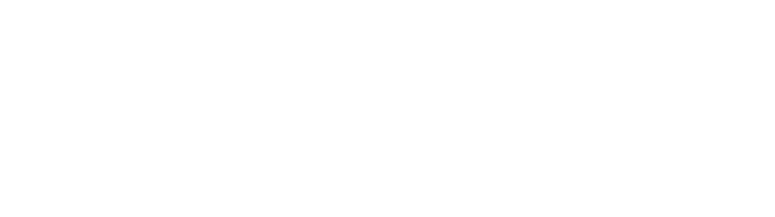 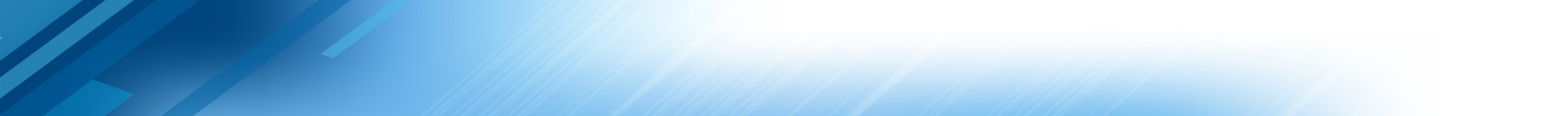 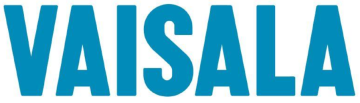 Цели создания АСМО
Повысить безопасность движения
     Снизить затраты на содержание дорог
     Повысить пропускную способность   дорог
     Повысить сохранность дорог
     Повысить уровень содержания и 	эксплуатационного состояния дорог
     Повысить информированность  	пользователей дорог
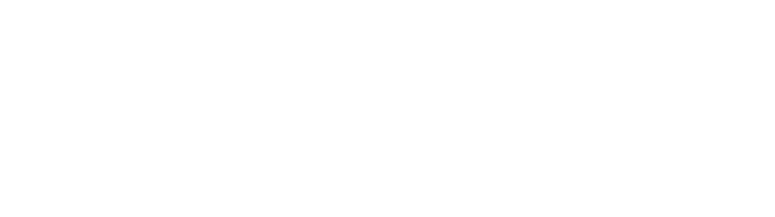 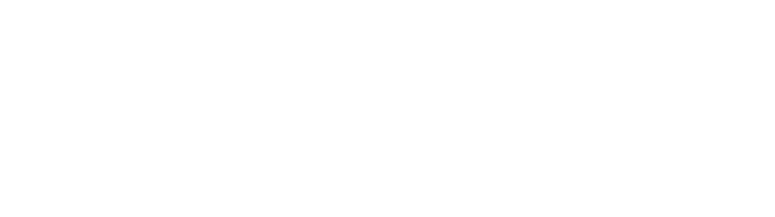 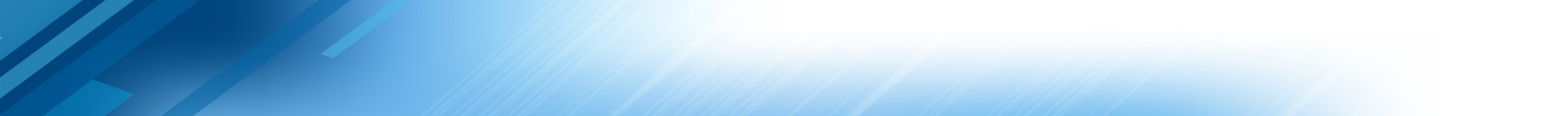 Назначение  АСМО
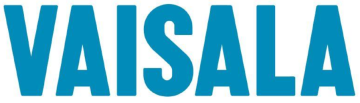 Система предназначена для использования заказчиком в процессе контроля состояния дорог и уровня содержания, планирования мероприятий с учетом фактических и прогнозных данных, оценки адекватности объемов работ погодным условиям, обоснования объемов финансирования

 Система предназначена для использования подрядчиками в процессе выработки эффективных производственно-технологических решений и планирования дорожных работ
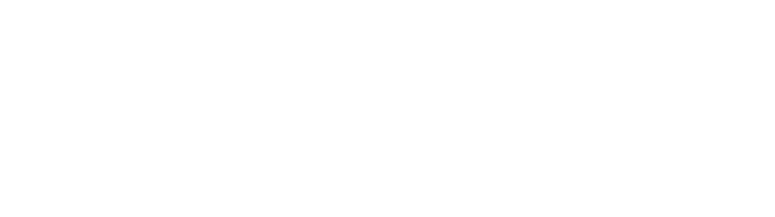 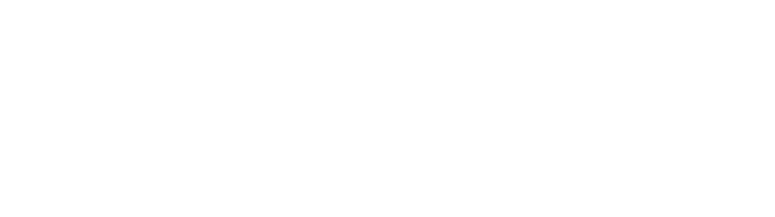 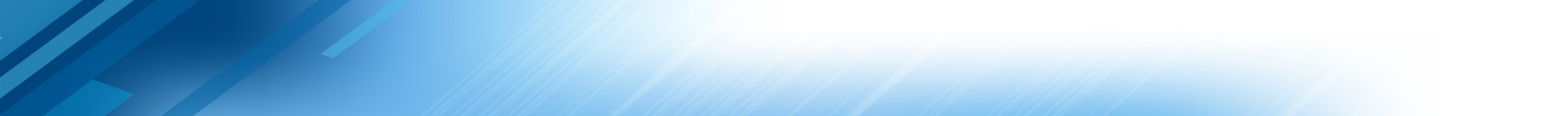 Функции   АСМО
Контроль состояния дорог (скользкость, сцепление)
 Контроль содержания дорог (время ликвидации скользкости) 
 Мониторинг и прогнозирование метеоусловий (фактические метеоданные и прогноз на 72 часа)
 Выдача рекомендаций по содержанию дорог (начало работ, периодичность, концентрация хлоридов)
 Видеоконтроль дорожных ситуации
 Мониторинг транспорта (интенсивность, типы ТС, скорость)
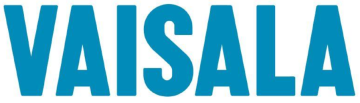 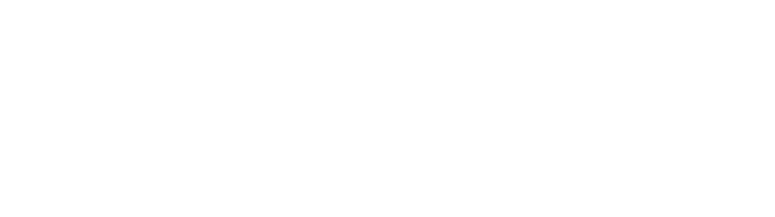 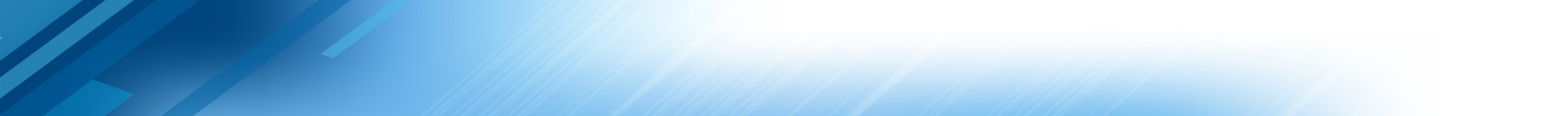 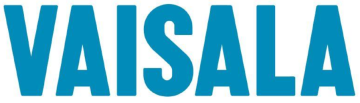 Эффективность АСМО
Результаты Свердловской области
Свердловская область
Экономия финансовых средств 

За зимний период 2009-2010гг. – 270 млн.руб.

За зимний период 2010-2011г. – 232 млн.руб.

За зимний период 2011-2012г. – 320 млн.руб.

За зимний период 2012-2013г. – 211 млн.руб.

За зимний период 2013-2014г. – 215 млн.руб.

За зимний период 2014-2015г. – 305 млн.руб 

За зимний период 2015-2016г. – 180 млн.руб 

Средства экономии направлены на выполнение других важных видов работ
Доля ДТП из-за скользкости
До внедрения                    После внедрения
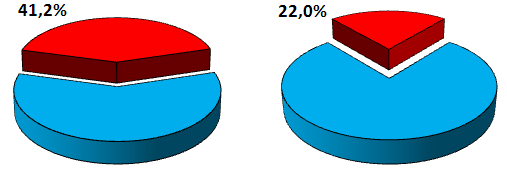 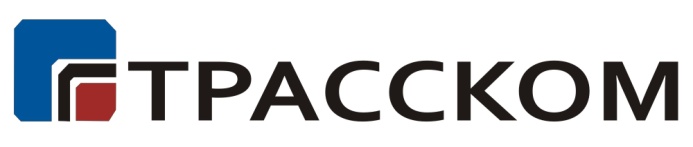 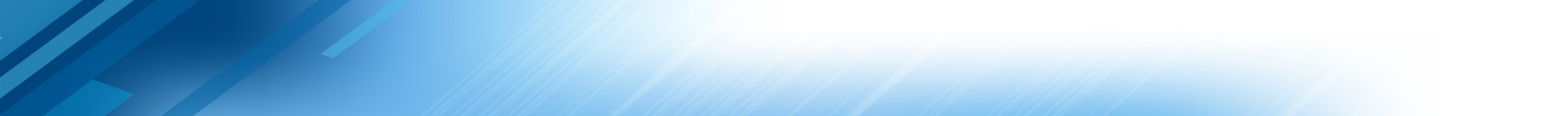 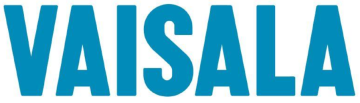 Оперативное управление ЗС
Циклы управления содержанием
Мониторинг
Контроль
Принятие решений
Контроль  соответствия показателей  ведомственным требованиям
Приказы, распоряжения
Система мониторинга
Показатели содержания региональной сети
Росавтодор
Предписания,
задания
Контроль  соответствия показателей требованиям контракта
Показатели содержания участков
ОУ ДХ
Показатели содержания участков и объектов
Планы наряды,
Контроль  соответствия показателей корпоративным требованиям
Подрядчики
Стационарные и мобильные средства мониторинга
Исполнители работ
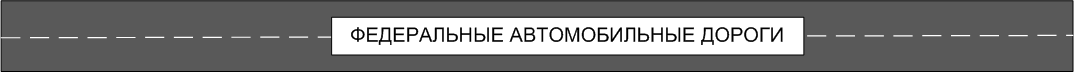 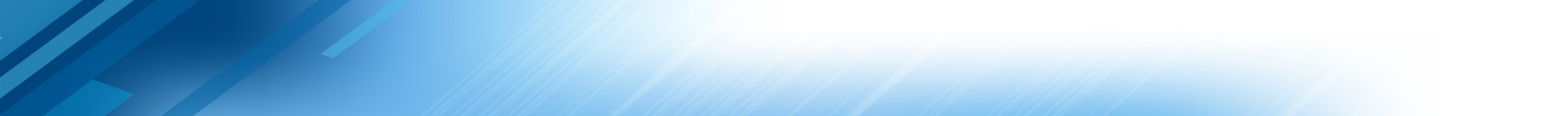 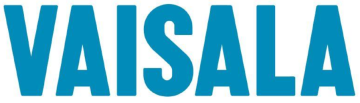 Только - профессиональное оборудование
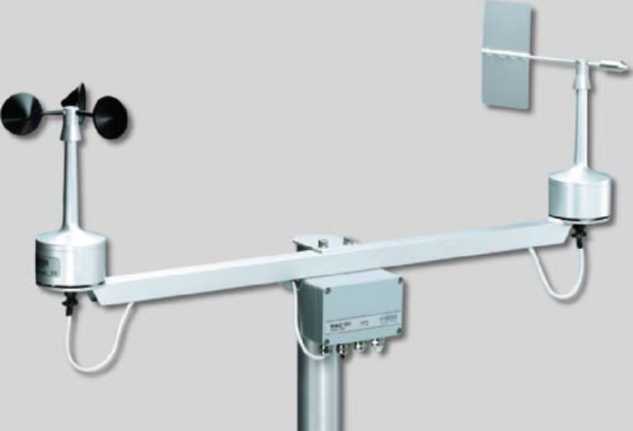 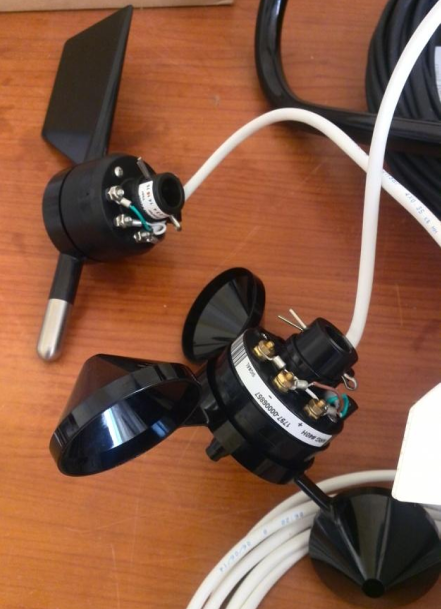 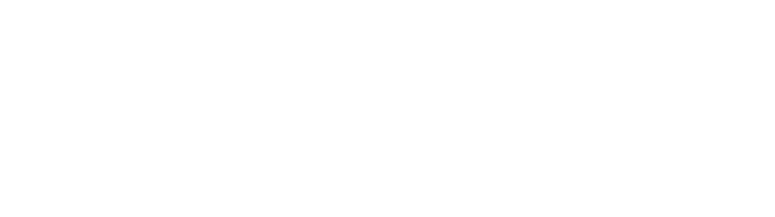 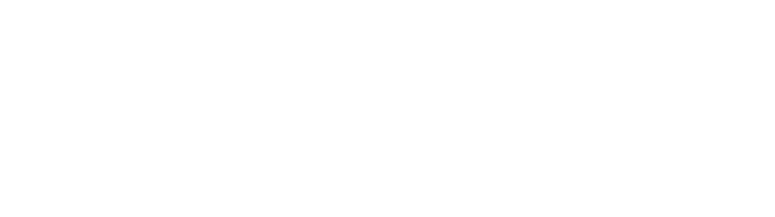 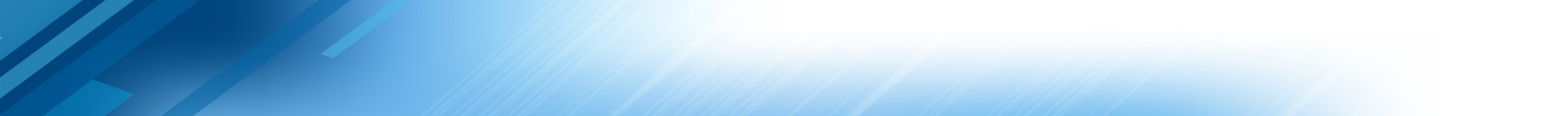 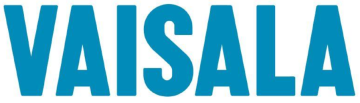 Архитектура  АСМО
Фактические метеоданные и спецпрогнозы
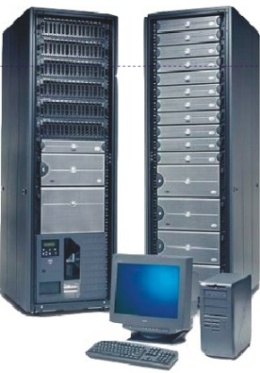 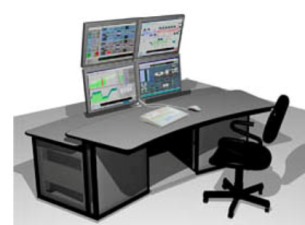 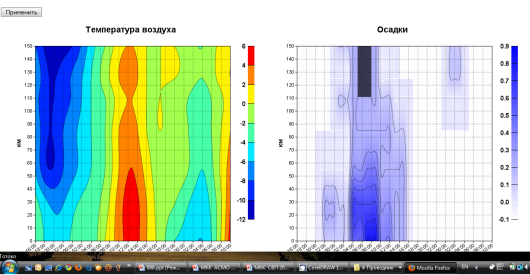 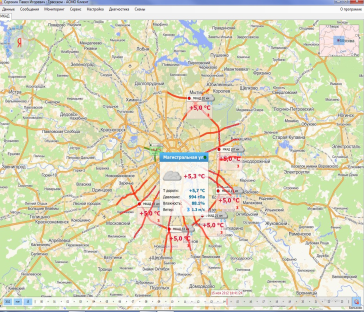 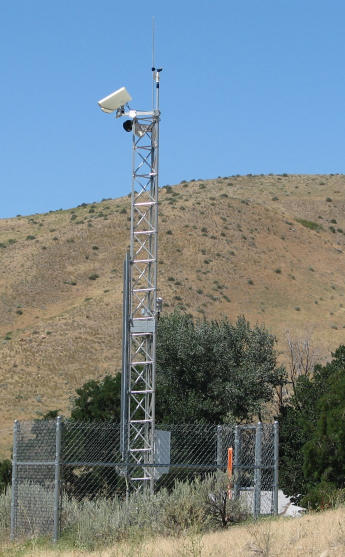 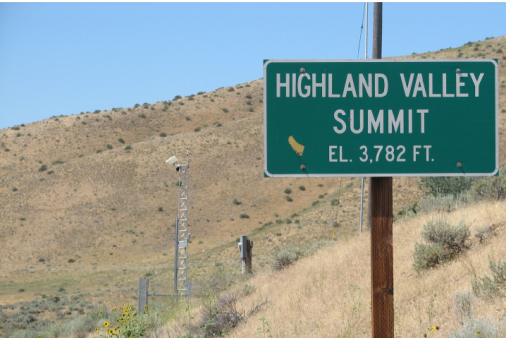 АРМ
оперативного дежурного
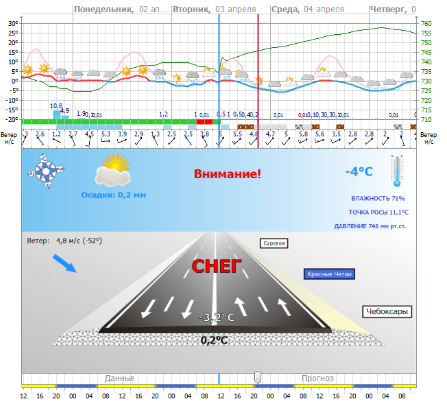 Подсистемы ИТС, АСУДД
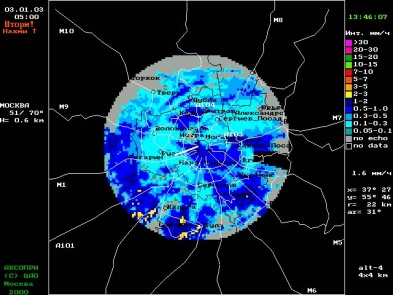 Сервер АСМО
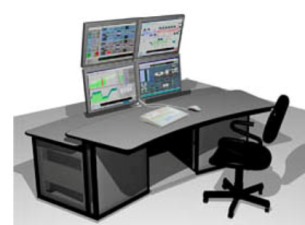 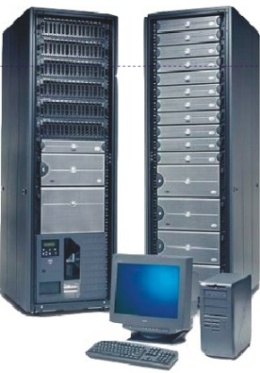 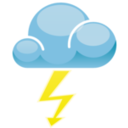 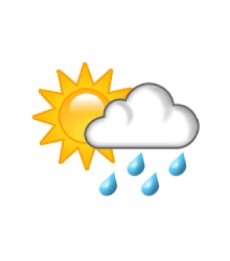 МЕТЕОЦЕНТРЫ
Прогнозы
Сеть передачи данных
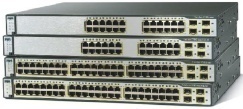 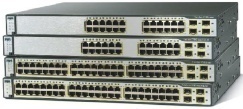 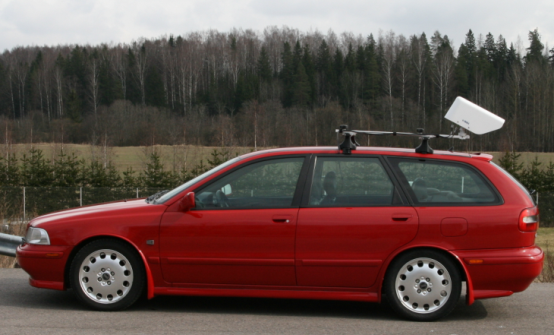 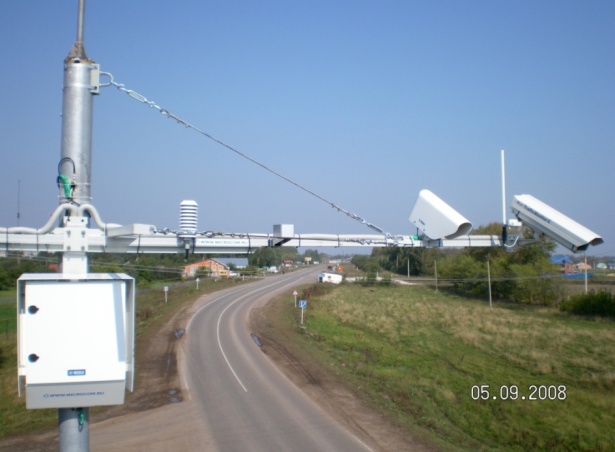 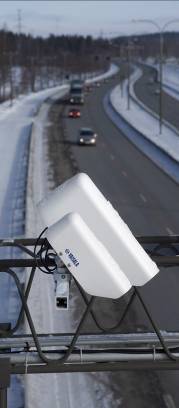 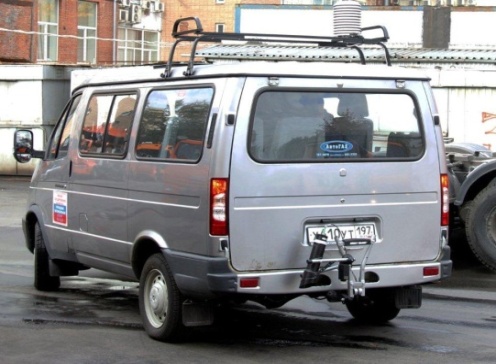 Мобильные  комплексы контроля
Стационарные  дорожные метеопосты
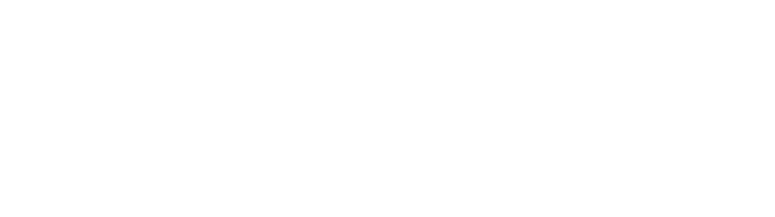 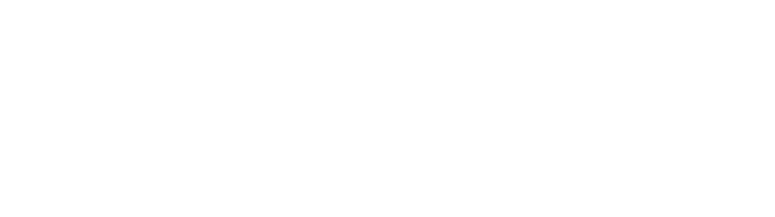 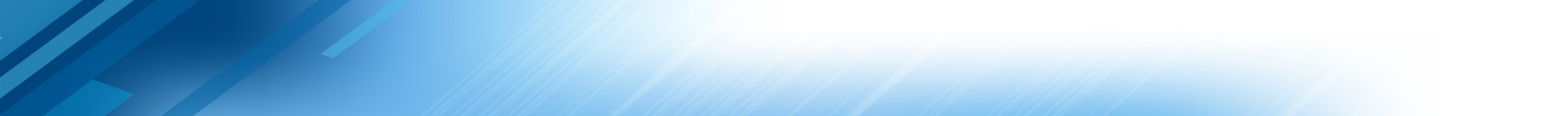 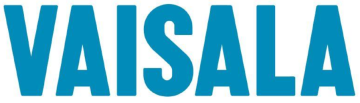 Состав RWS 200
Датчик ветра WA15
Детектор текущей погоды PWD 12
Датчик давления PTB110
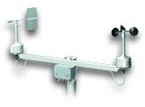 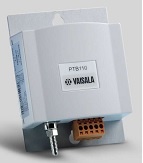 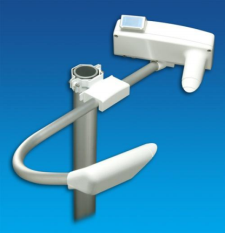 Датчик влажности и температуры HMP 155
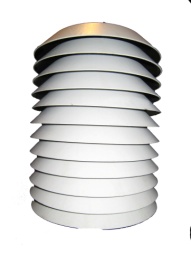 Датчик TPS10 измерения подповерхностной  температуры на глубине до 2 метров с интервалом в 10 см
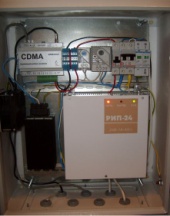 Бесконтактный датчик состояния поверхности дороги  DSC211
Логер RWS200
Бесконтактный датчик температуры поверхности дороги DST111
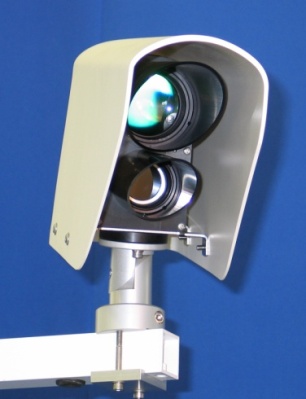 Датчик температуры тела дороги DTS12G3
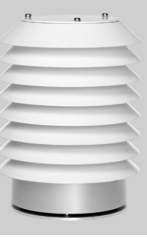 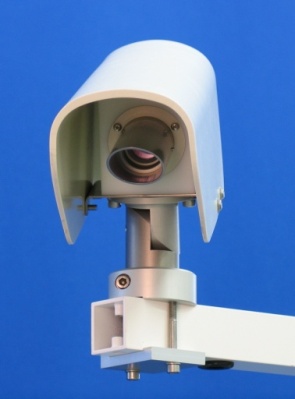 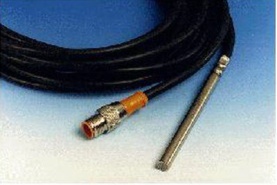 Датчик измерения качества воздуха AQT410
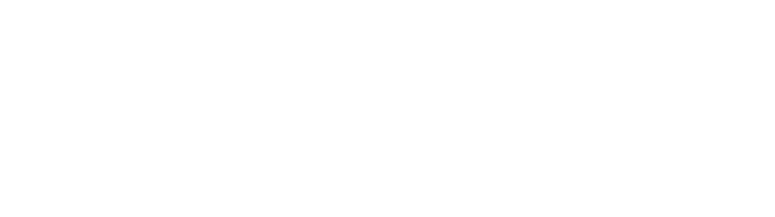 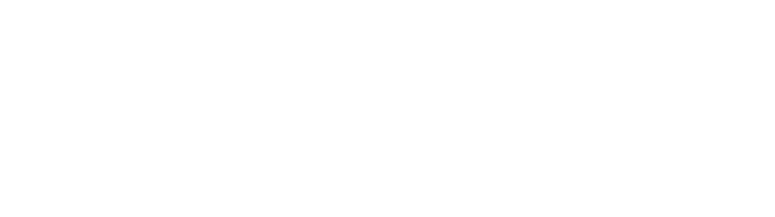 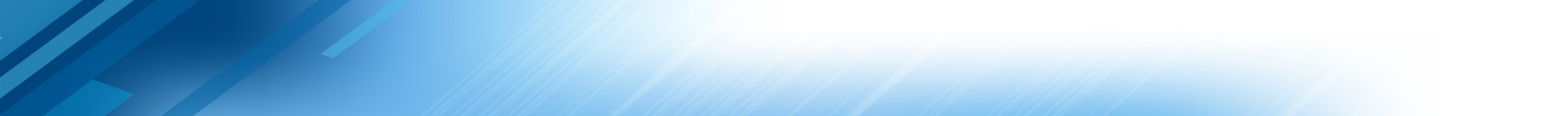 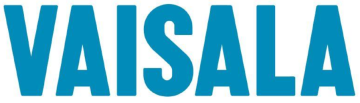 Преимущества RWS 200
Наличие развитой ВЭБ-службы в станции
Детальный контроль состояния оборудования
Автоматическая метрологическая коррекция данных
Полное соответствие требованиям нормативных документов РФ
Возможность подключения управляемого табло к станции
Высокая устойчивость передачи данных
Низкое энергопотребление
Накопление данных на энергонезависимый носитель
Учет операций по ремонту и обслуживанию 
Возможность сбора данных по произвольному графику
Специальное программное обеспечение АСМО
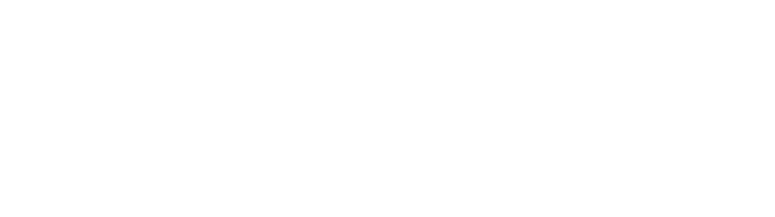 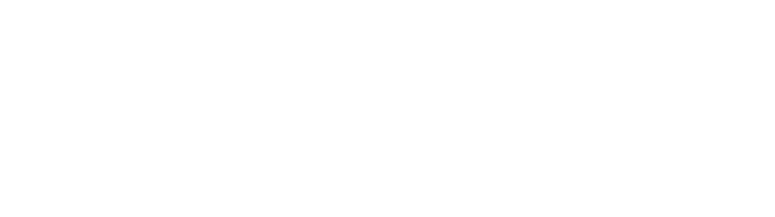 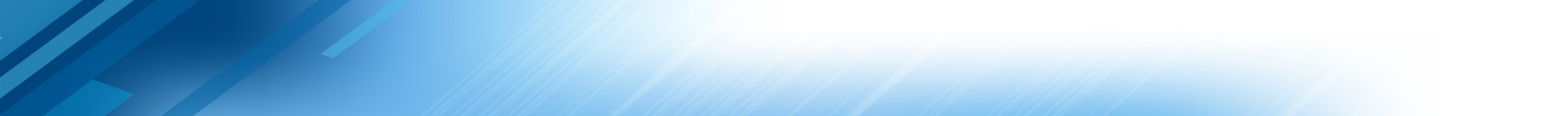 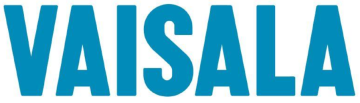 Состав СПО системы
Состав программного обеспечения
Модуль сбора и обработки данных
Модуль формирования  рекомендаций
Модуль оценки показателей содержания
Модуль отображения данных
Модуль прогнозирования
База данных
Модуль настройки, диагностирования и администрирования
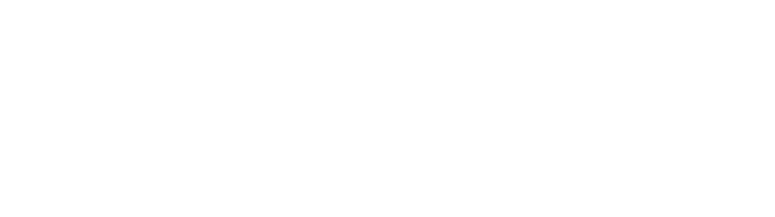 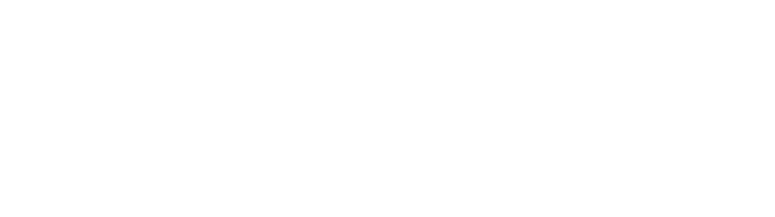 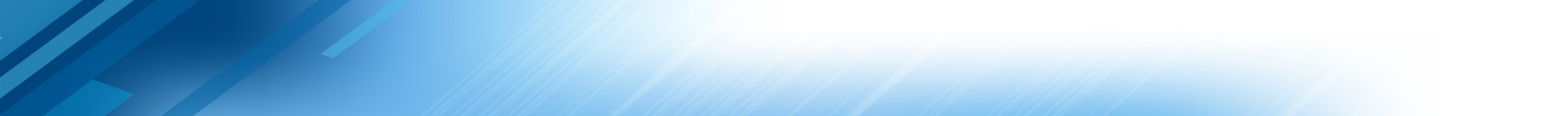 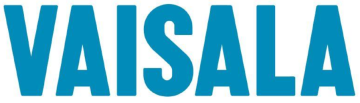 Метеоусловия на сети
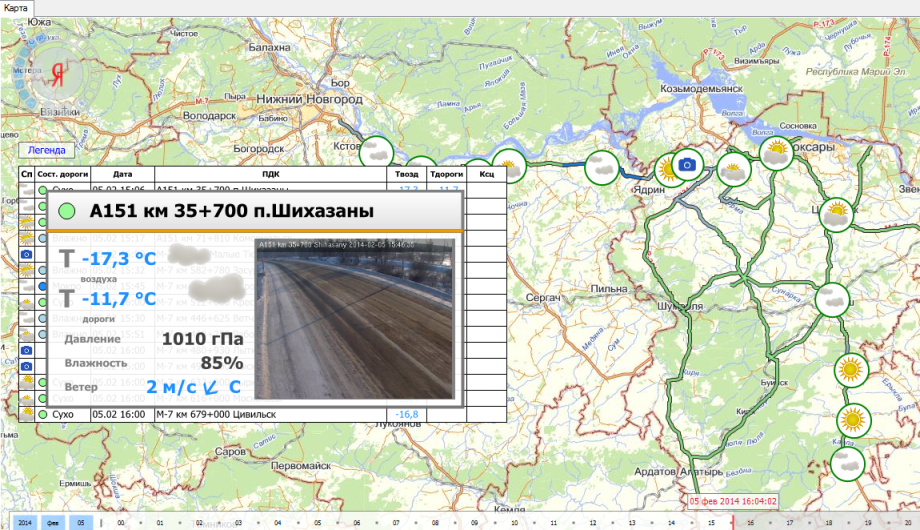 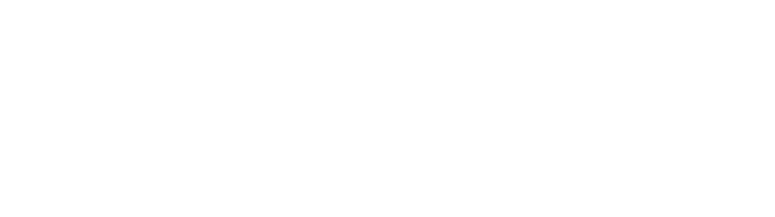 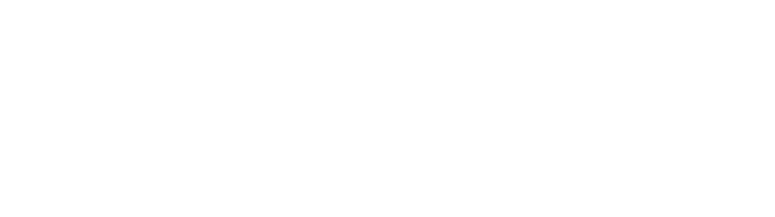 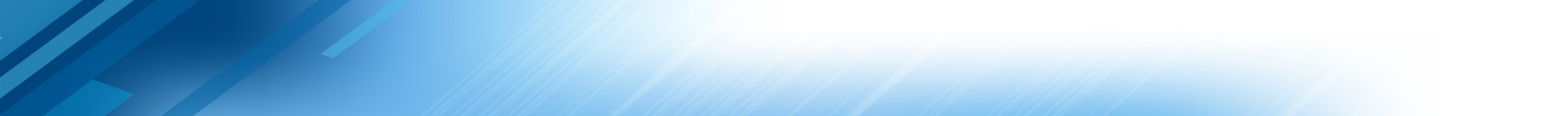 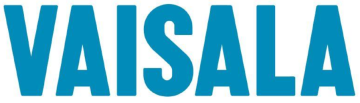 Метеоданные в точках
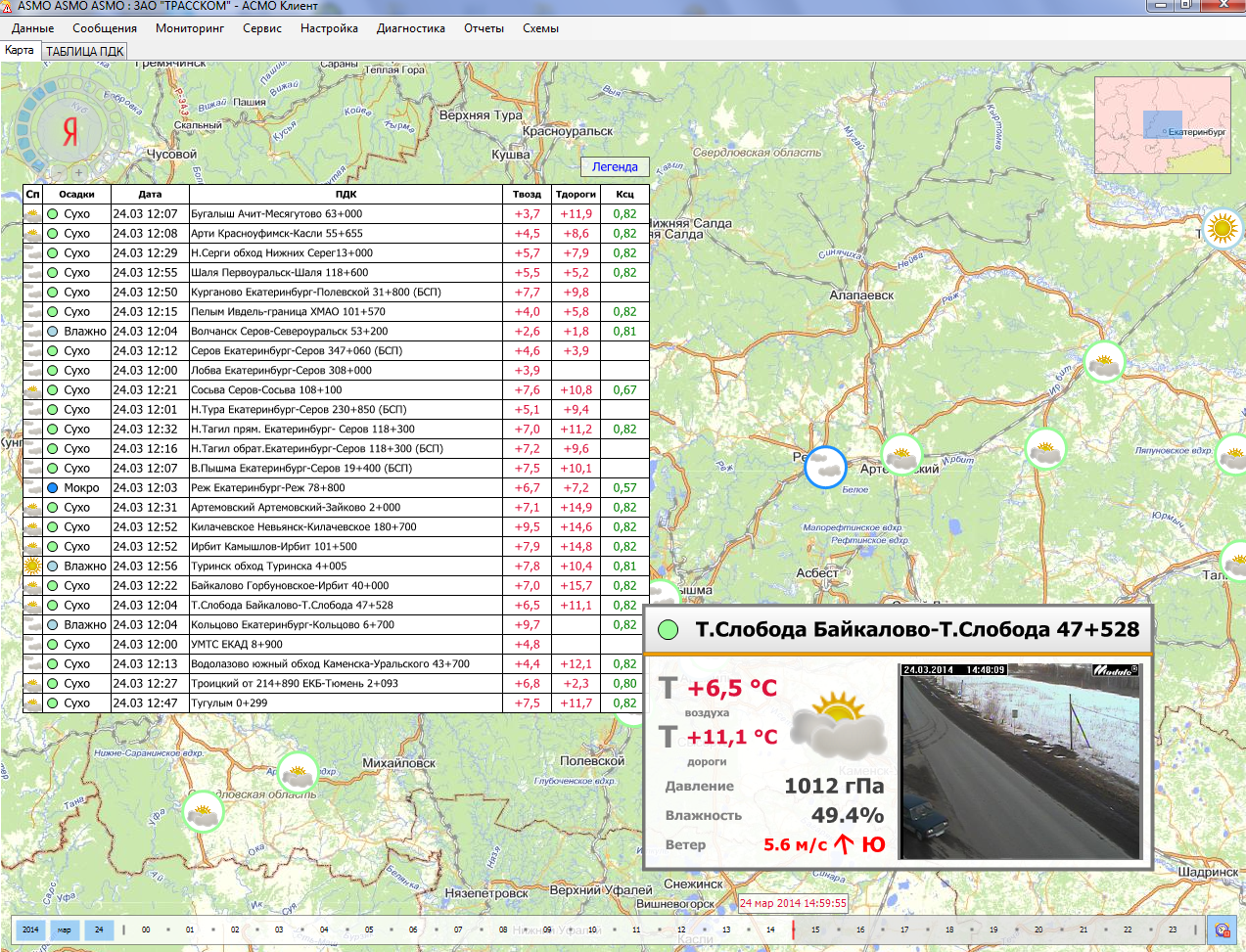 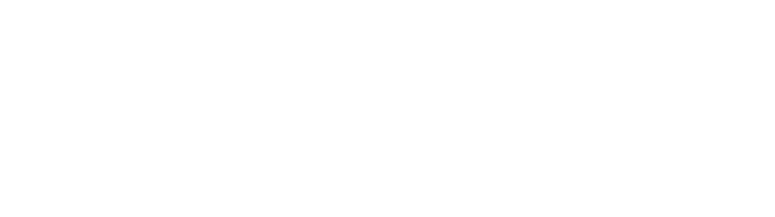 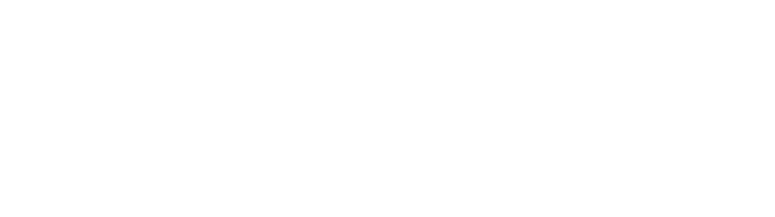 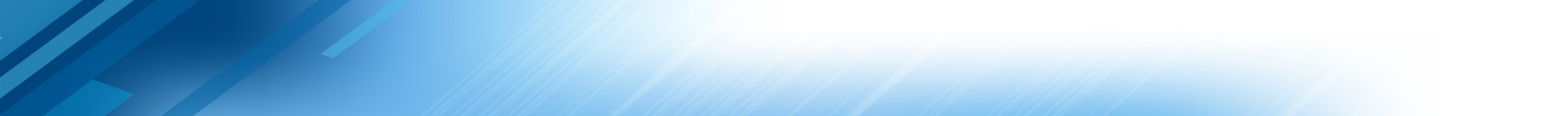 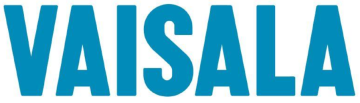 Прогнозы метеоусловий
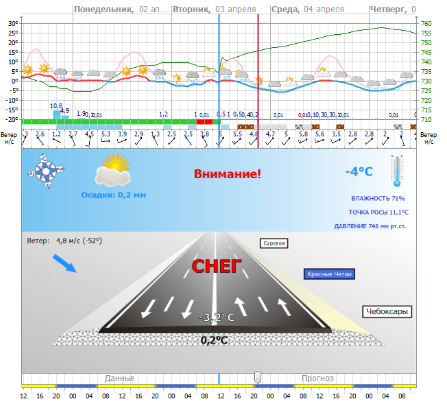 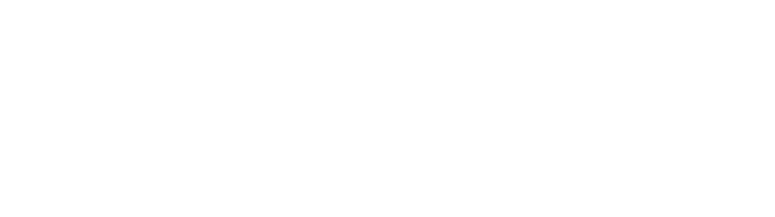 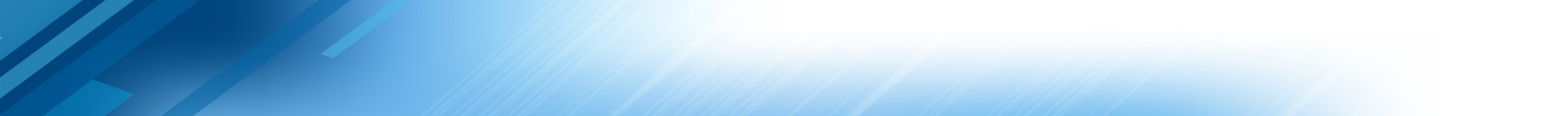 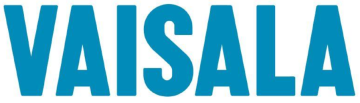 Отображение данных на мнемосхеме
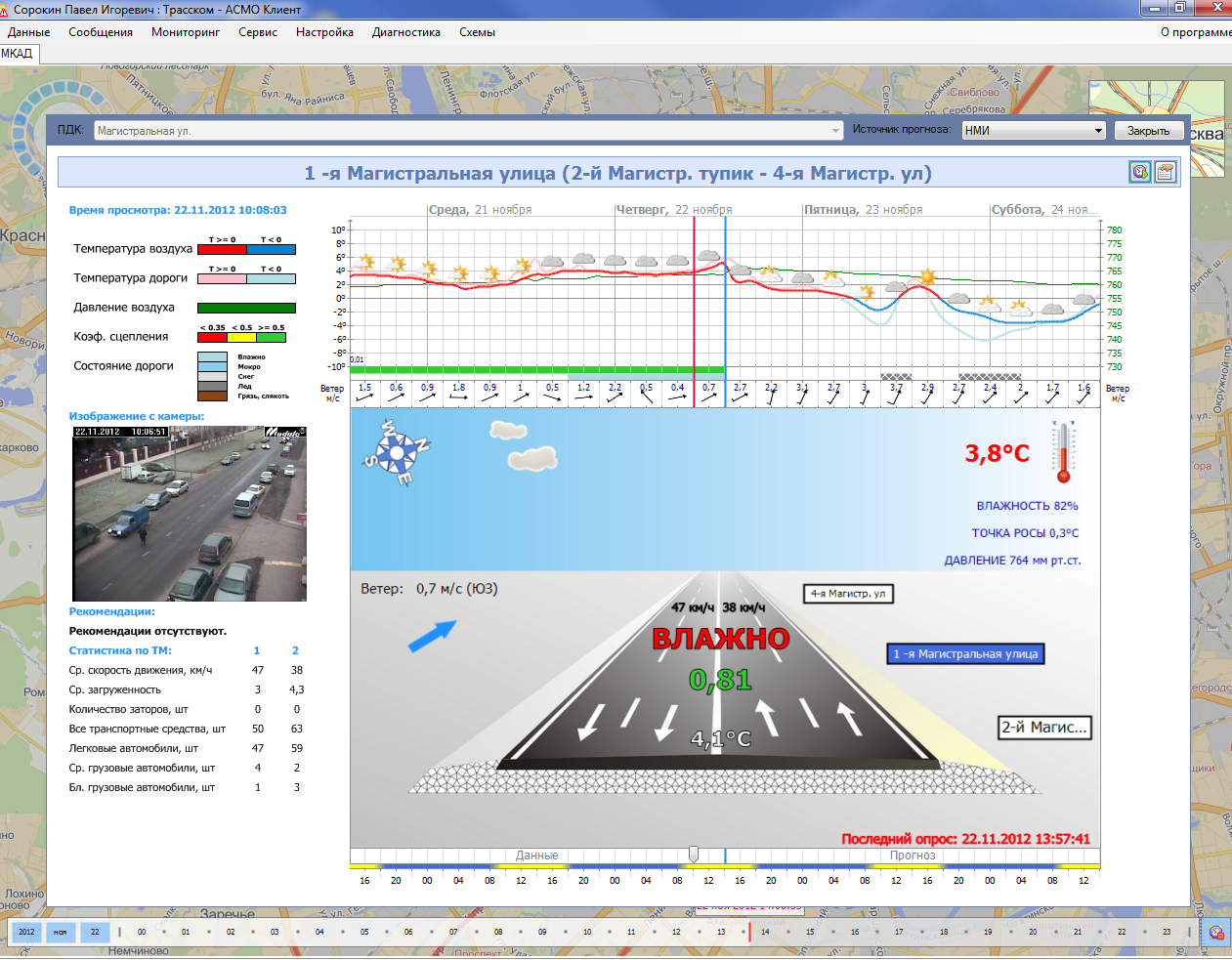 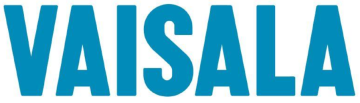 СПАСИБО ЗА ВНИМАНИЕ
141002, МО, Мытищи, ул. Колпакова,2 
Tel.: +7 (495) 645-05-08 (многоканальный) 
Fax.: +7 (495) 645-05-09 
E-mail: info@trasscom.com 
http://www.trasscom.com